Hidroponia y 3D
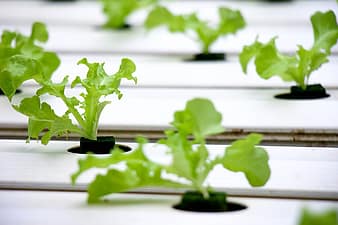 ¿Qué es la hidroponia?
Es un método utilizado para cultivar plantas usando disoluciones minerales en vez de suelo agrícola. Las raíces reciben una solución nutritiva y equilibrada disuelta en agua con los elementos químicos esenciales para el desarrollo de las plantas
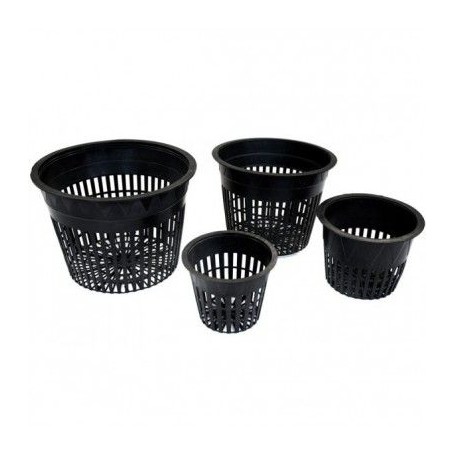 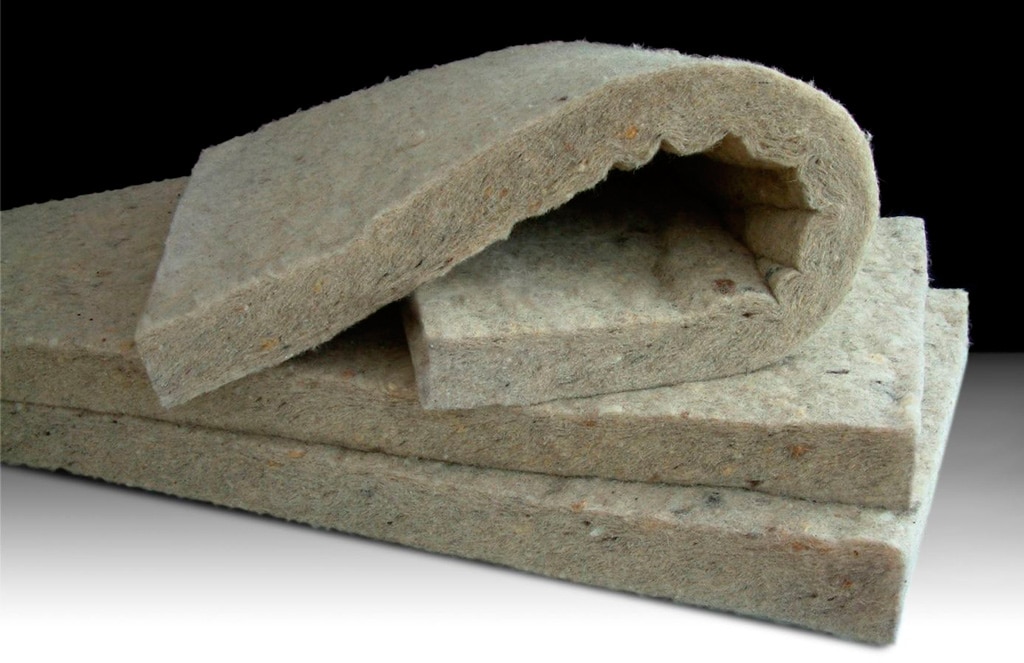 Elementos
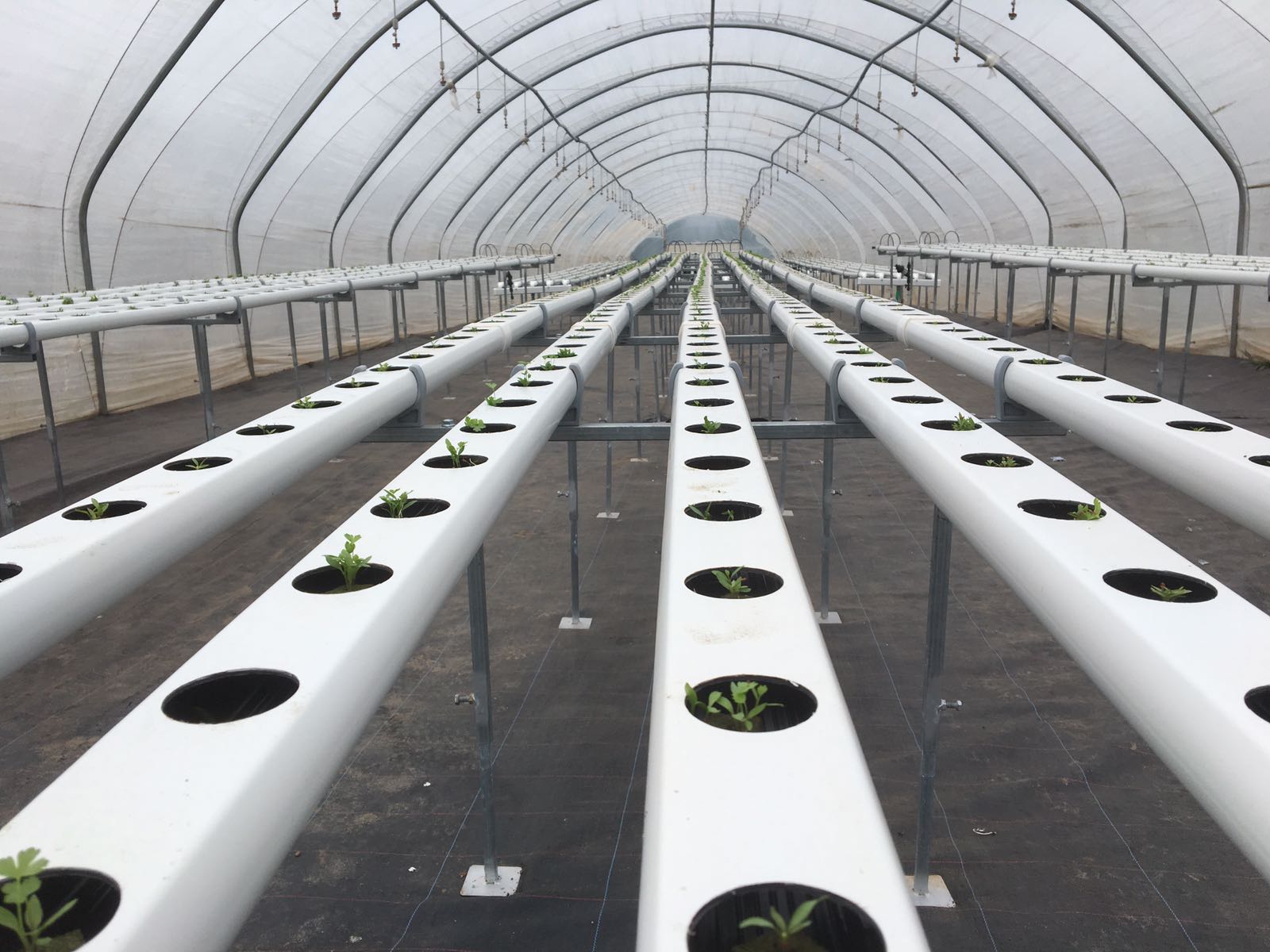 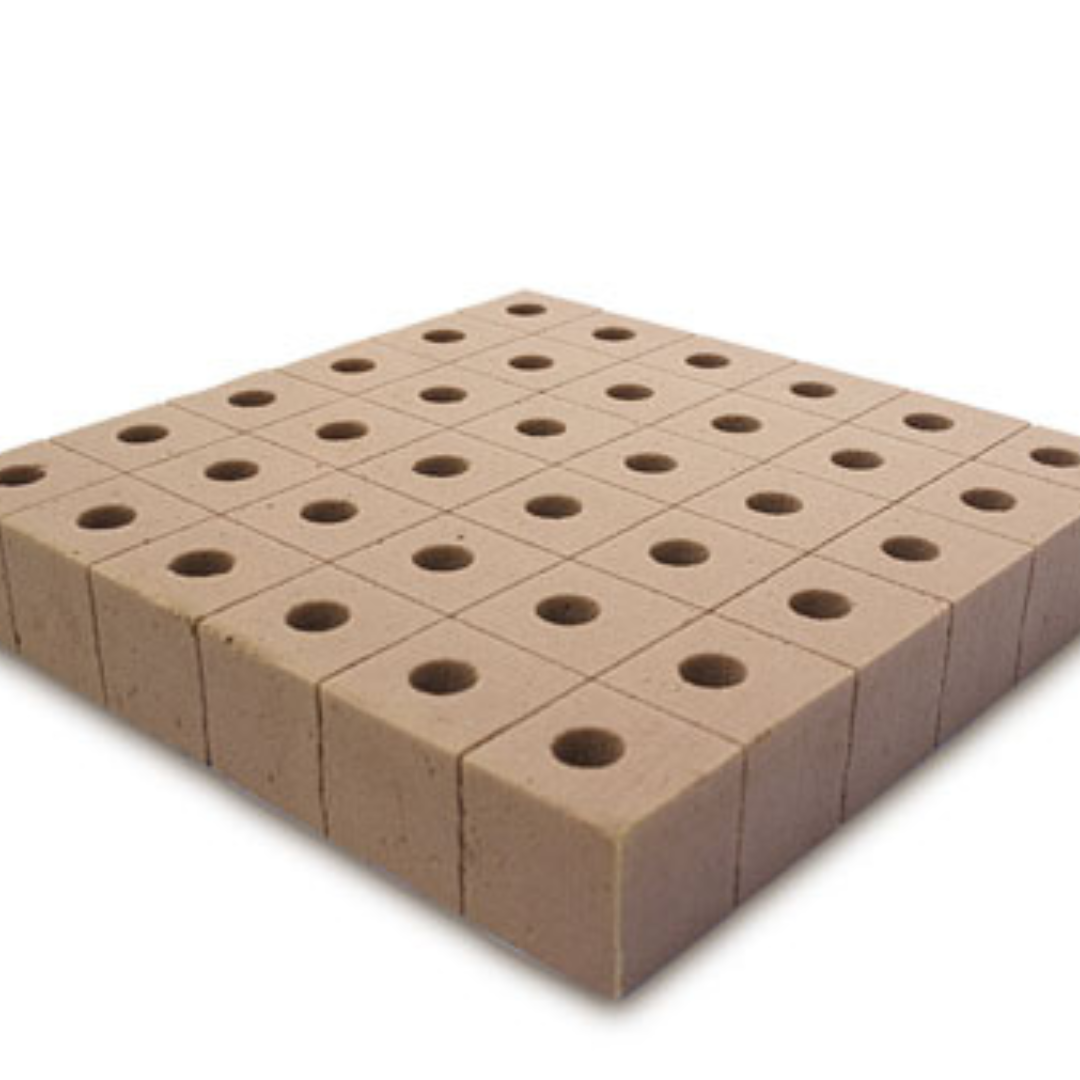 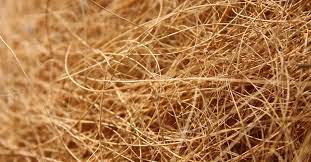 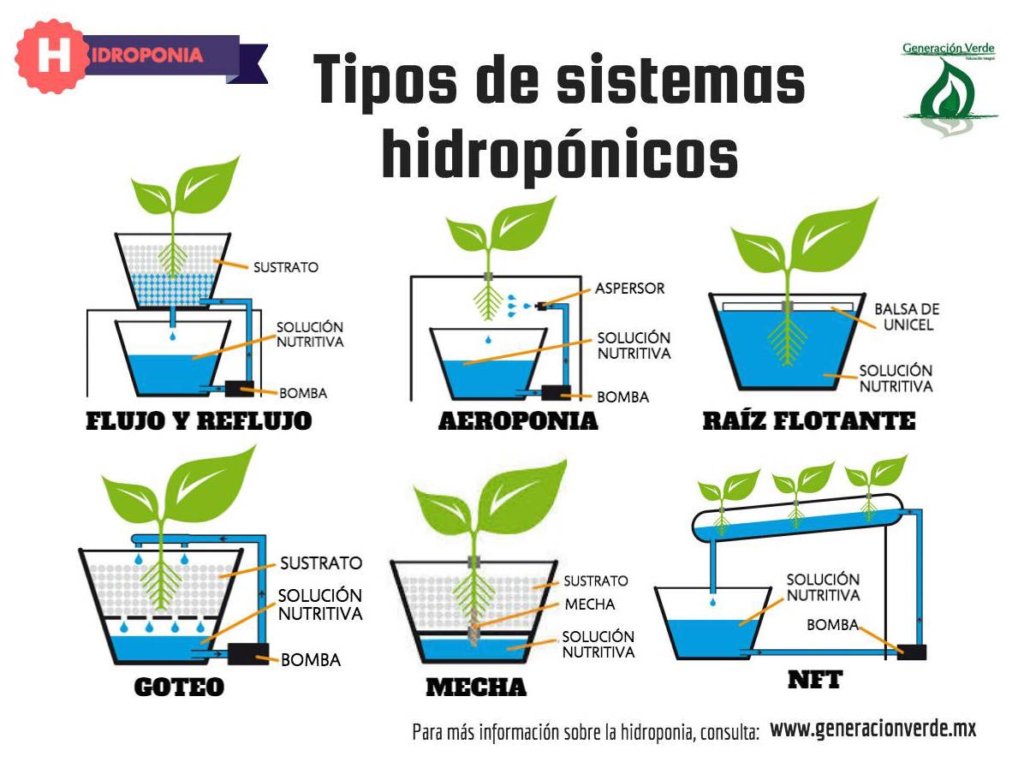 AEROPONIA
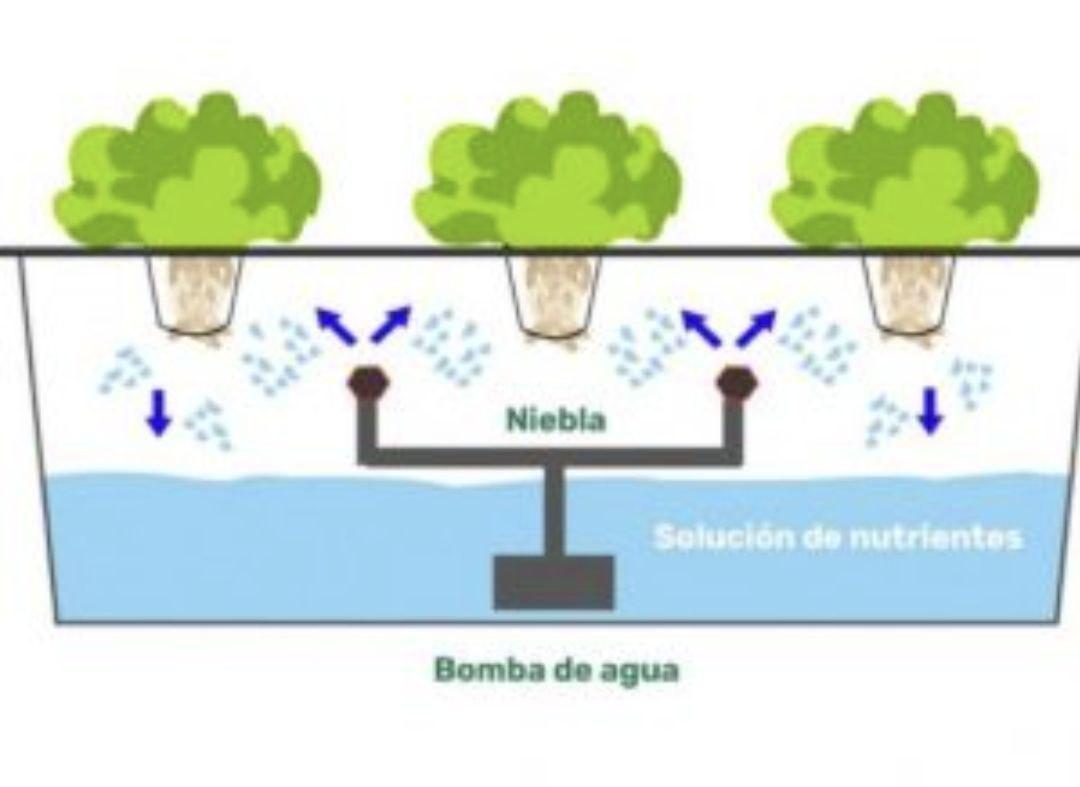 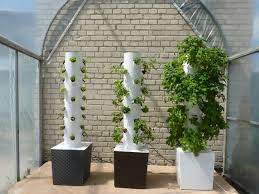 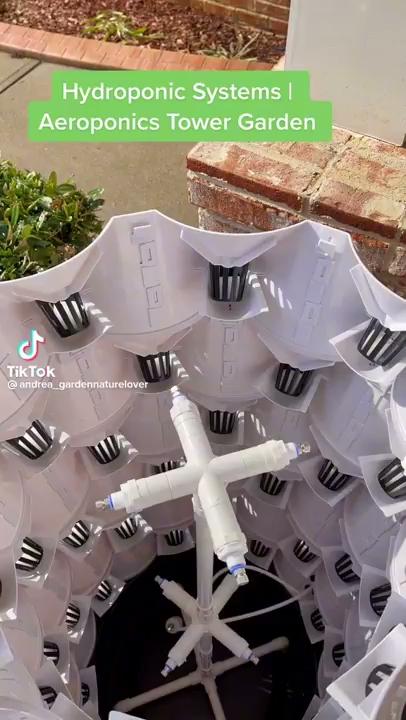 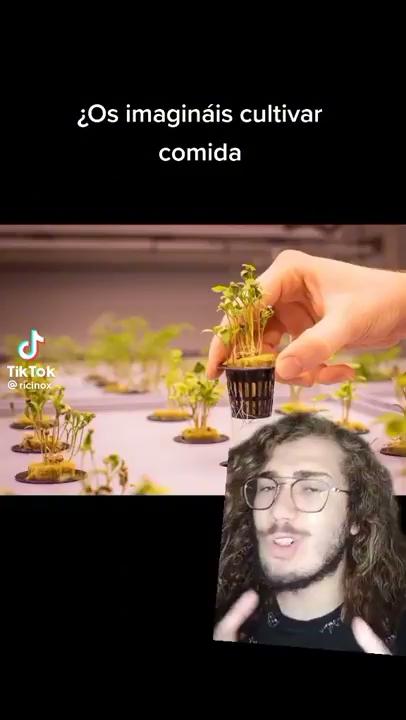 AEROPONIA 3D
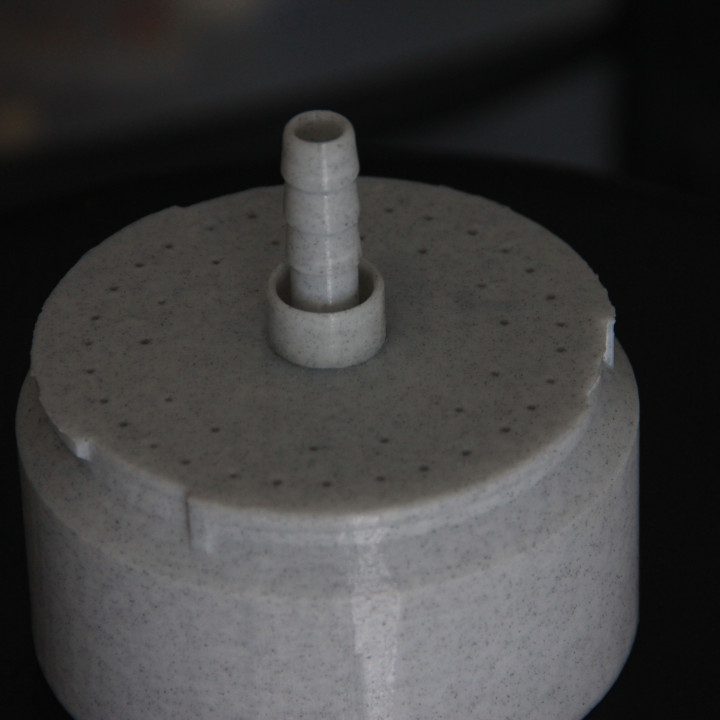 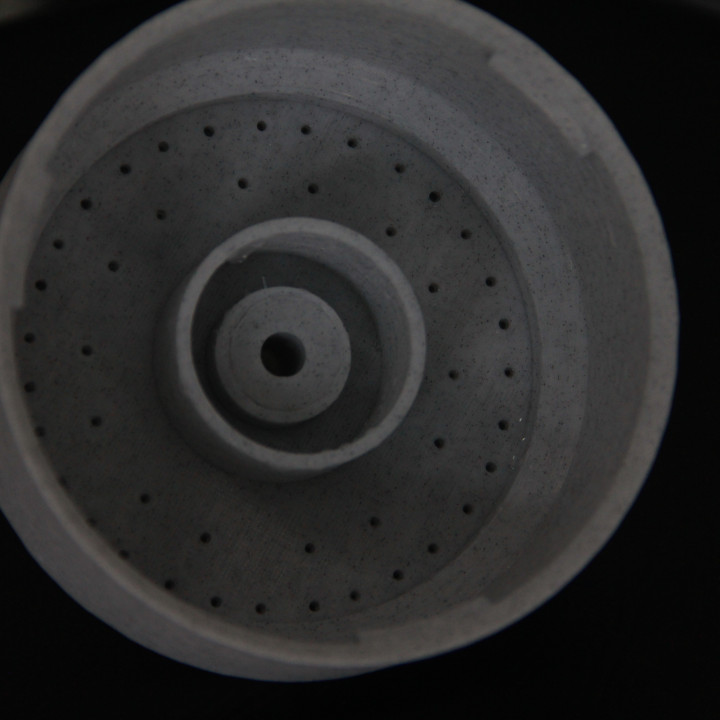 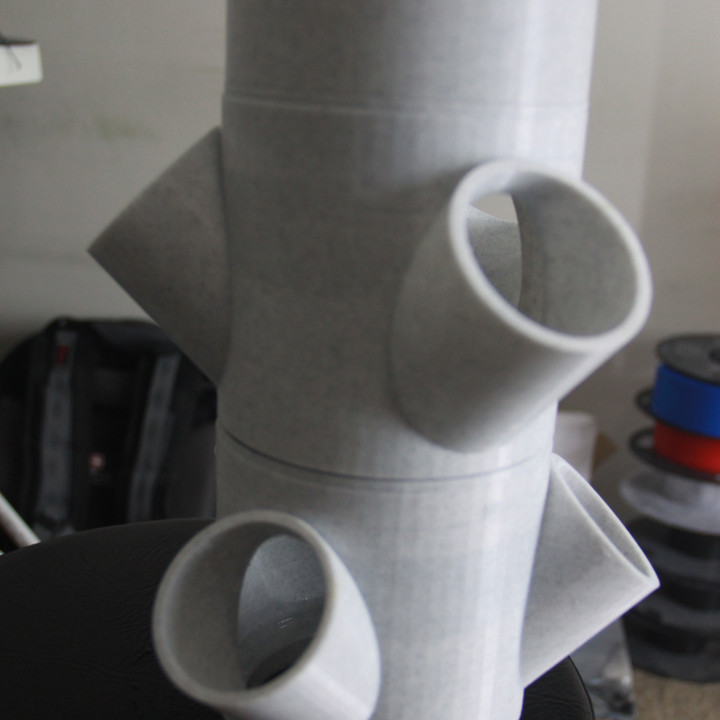 https://www.myminifactory.com/es/object/3d-print-sprinkler-for-modular-hydroponic-system-112590
AEROPONIA 3D
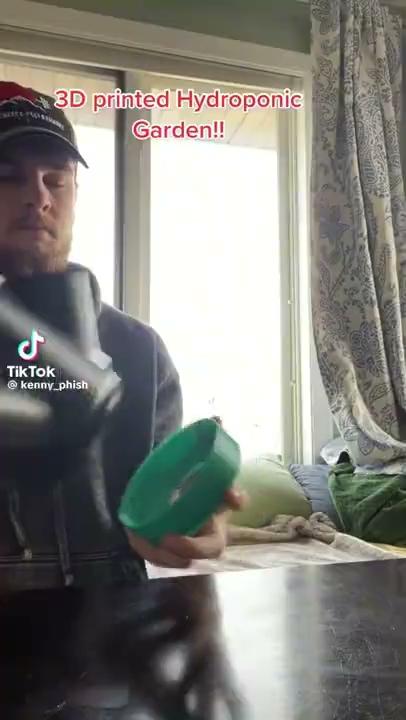 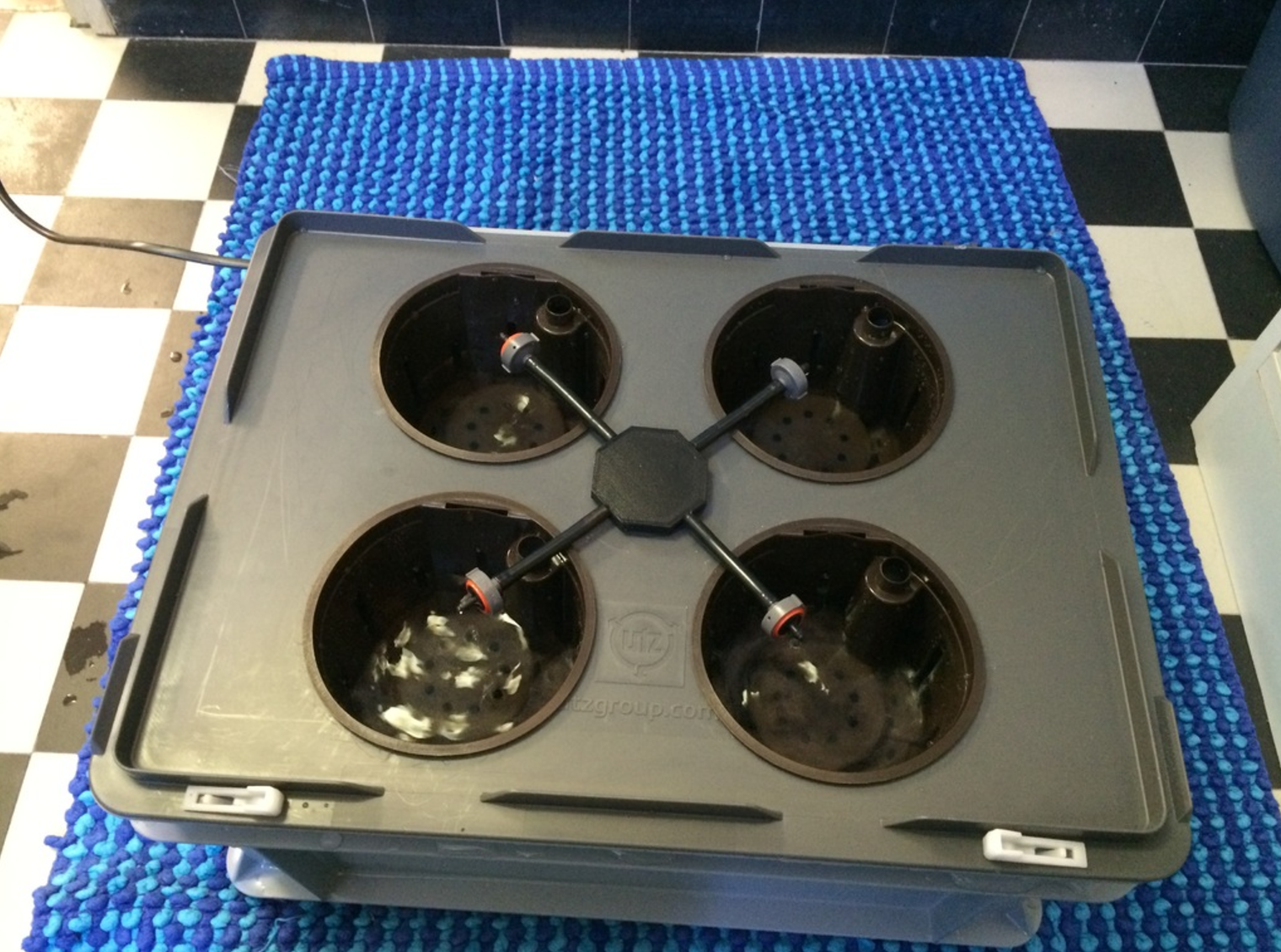 NFT (Nutrient Film Technique)
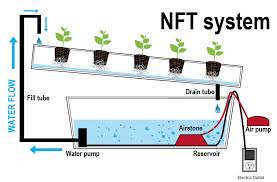 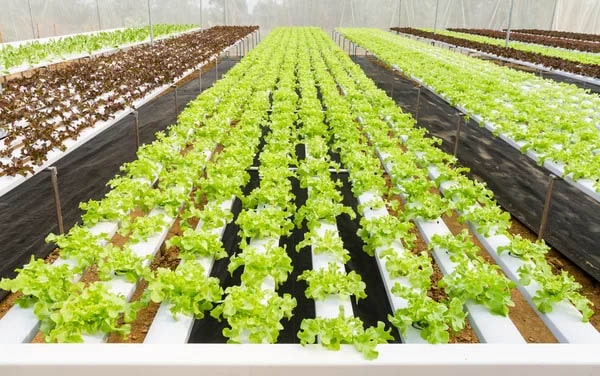 3% de Desnivel
10-12 Metros
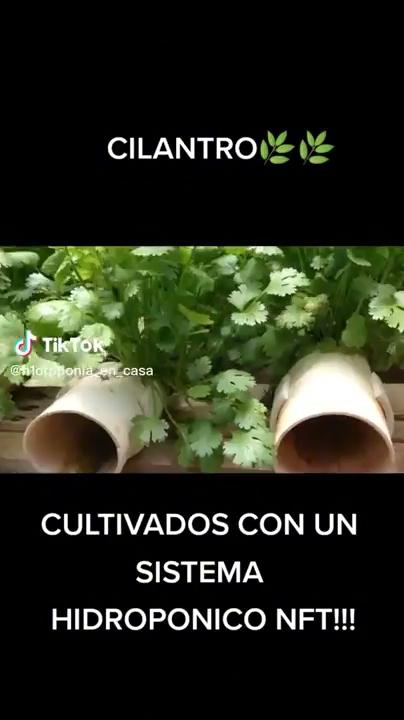 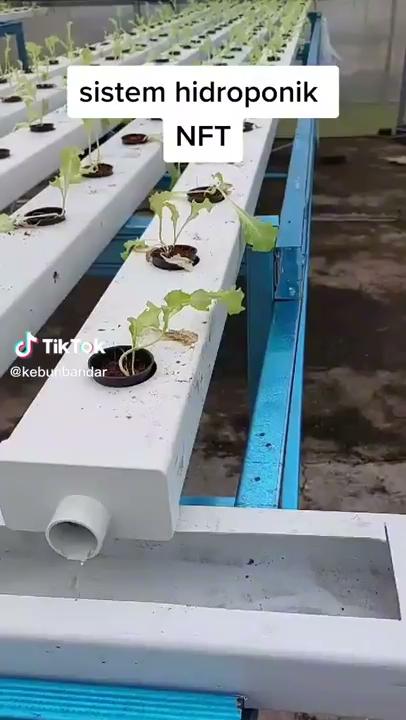 Raíz Flotante
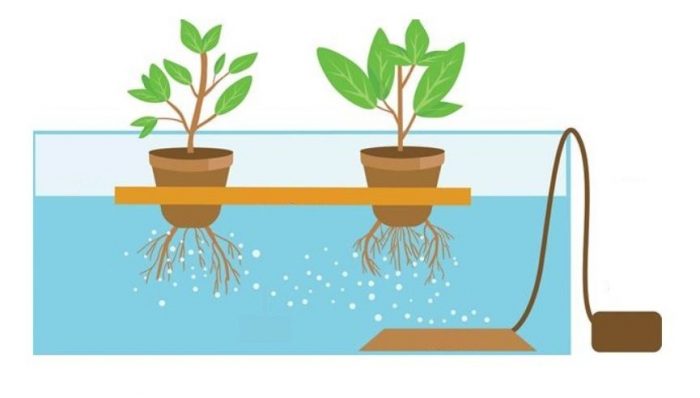 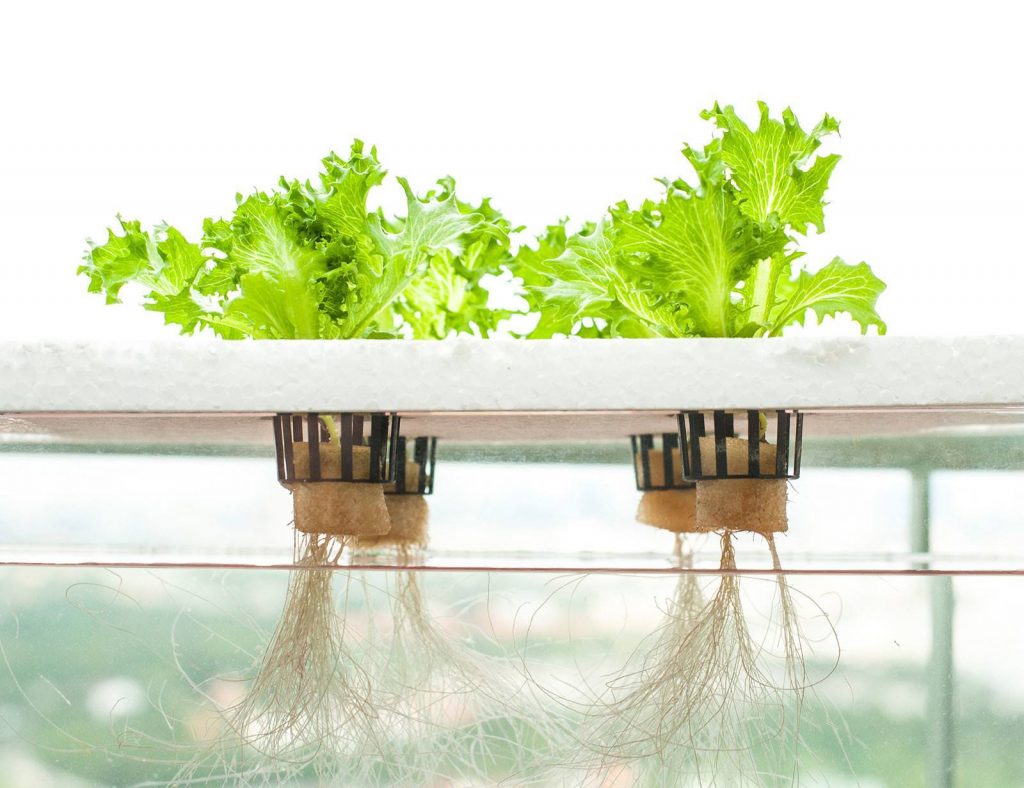 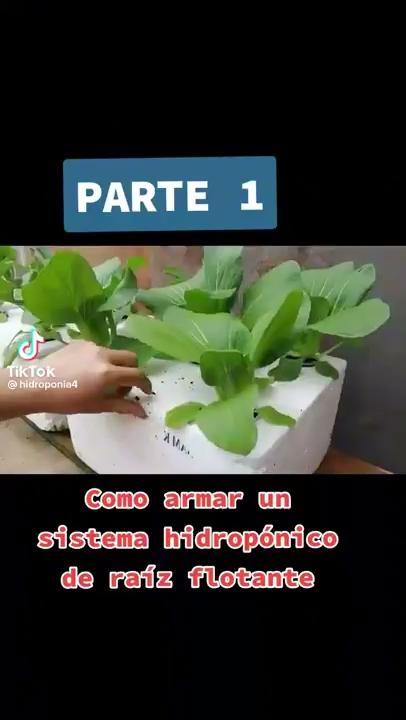 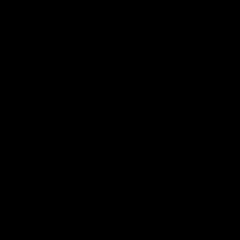 Raíz Flotante 3D
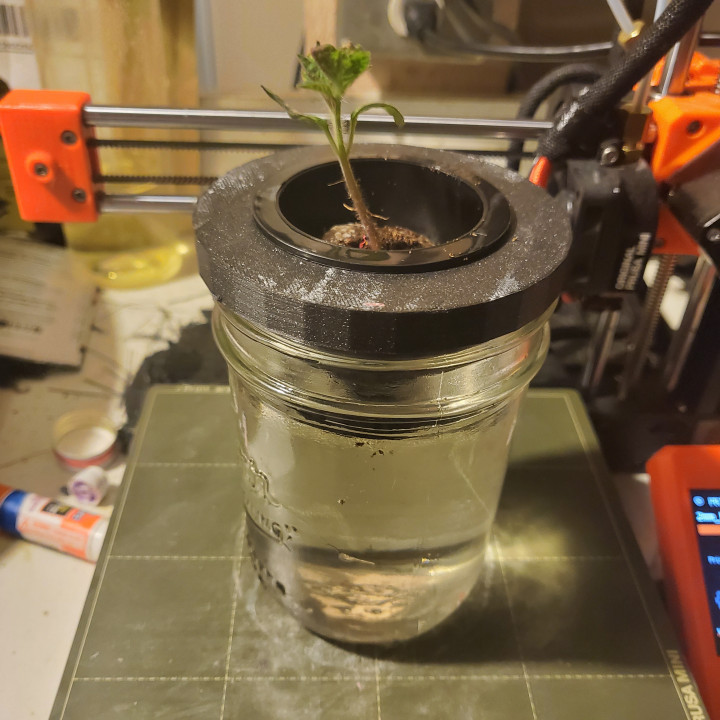 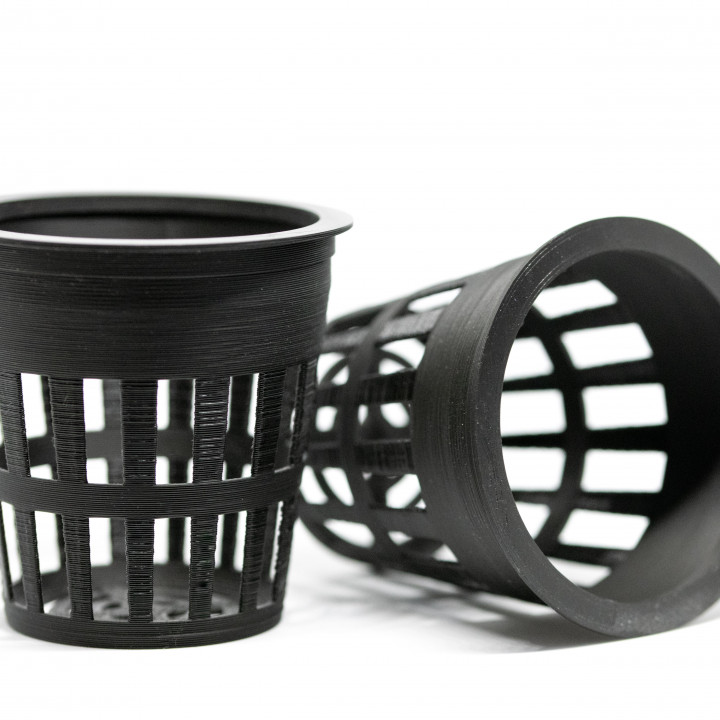 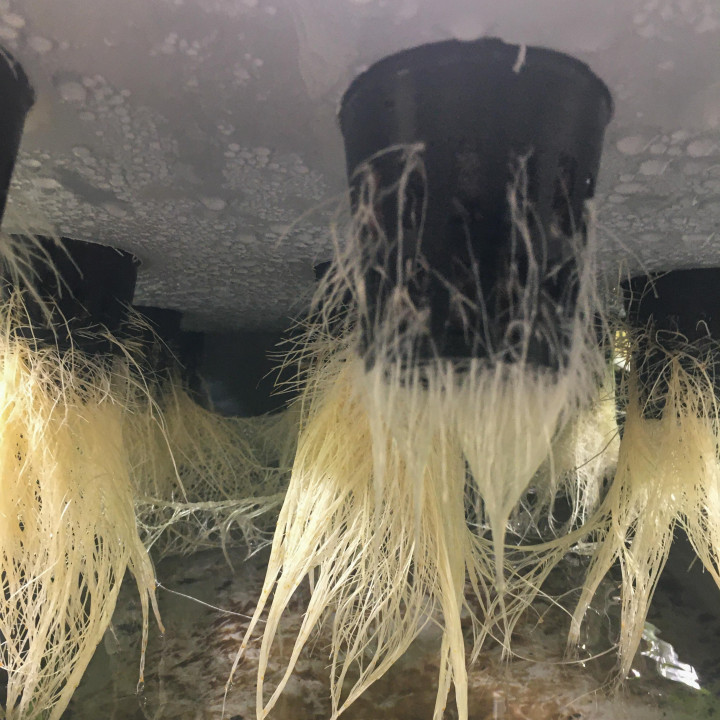 Raíz Flotante 3D
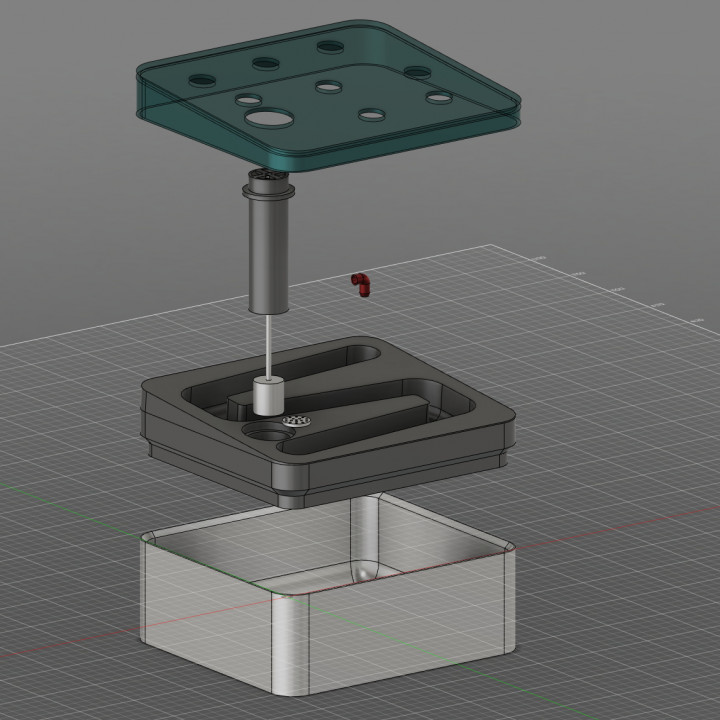 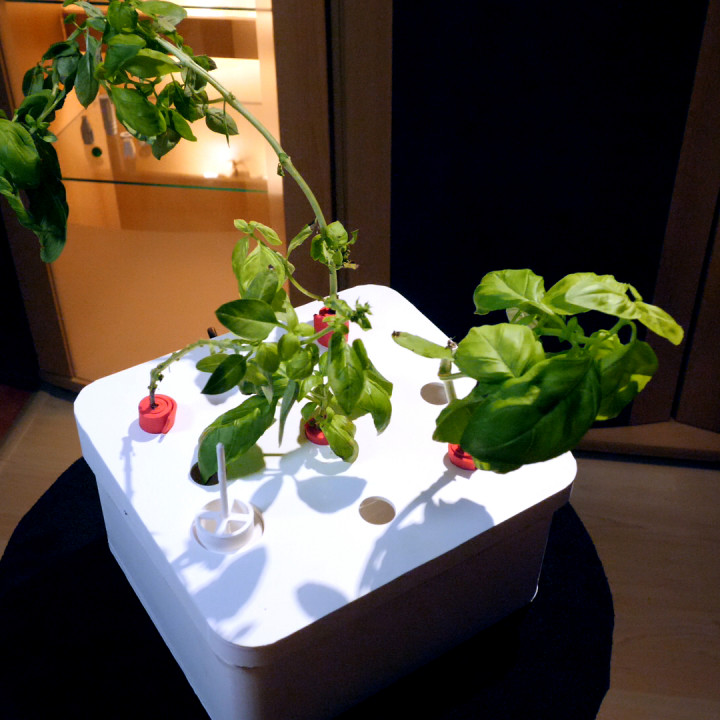 Raíz Flotante 3D
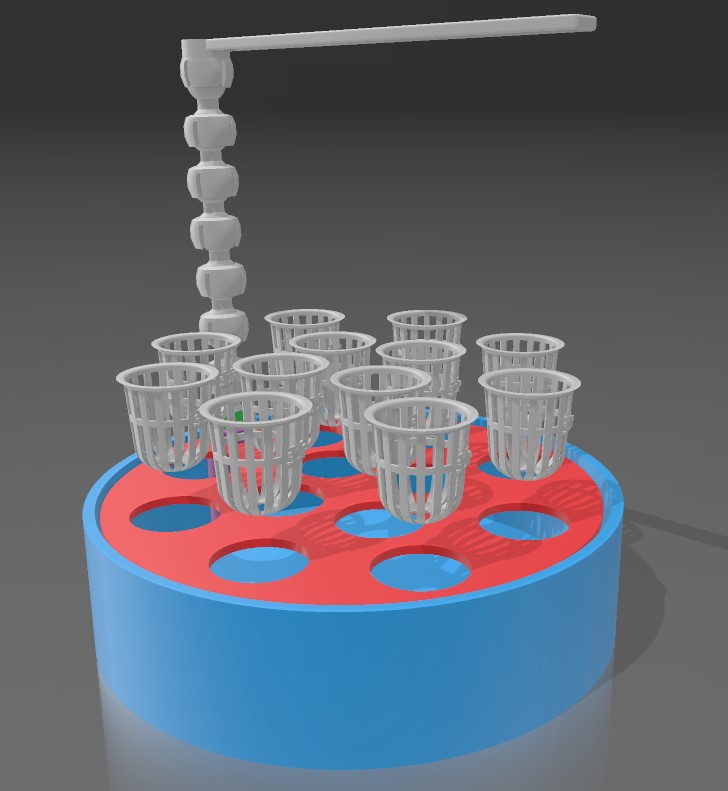 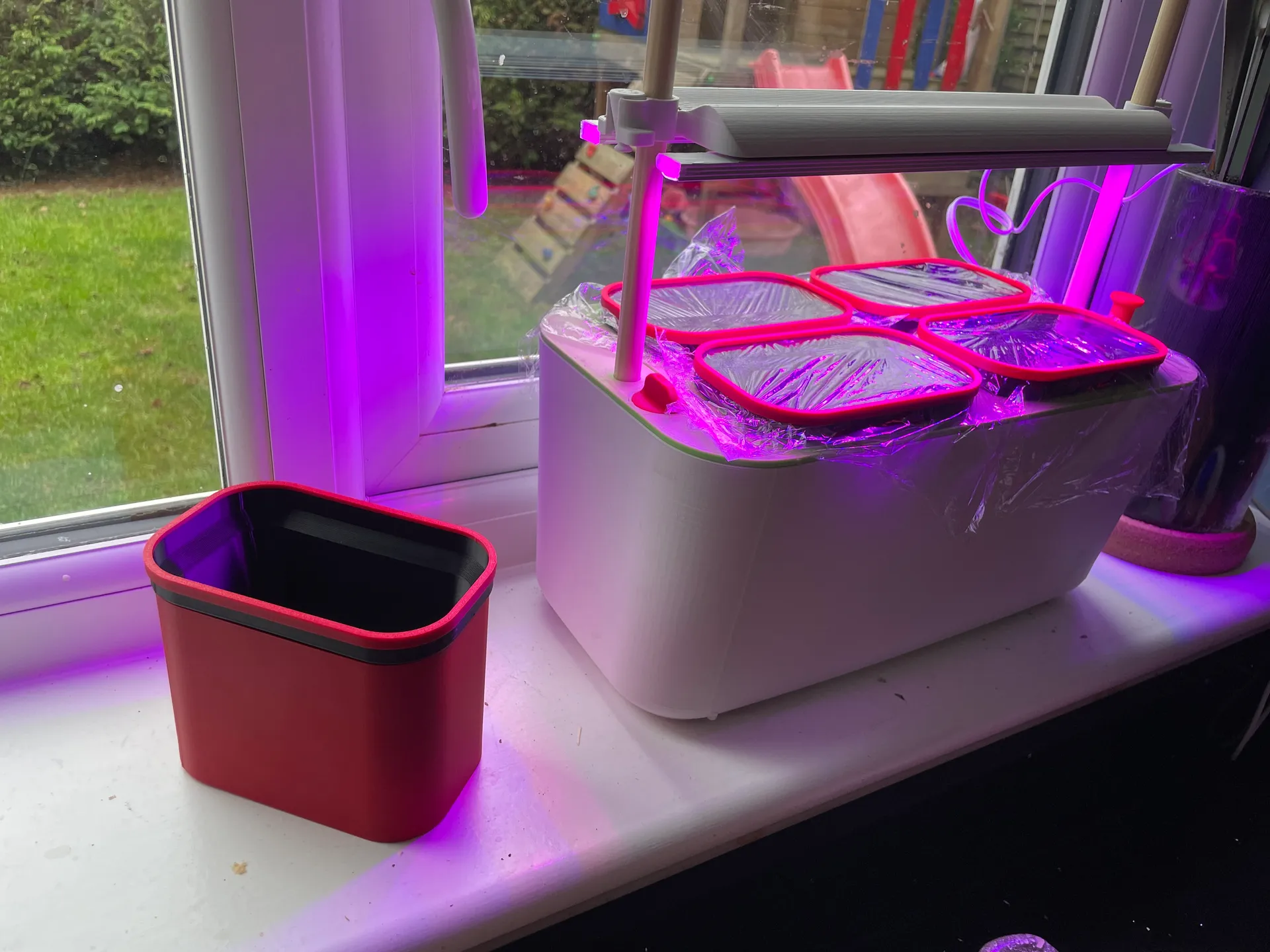 Goteo/ Flujo y Reflujo
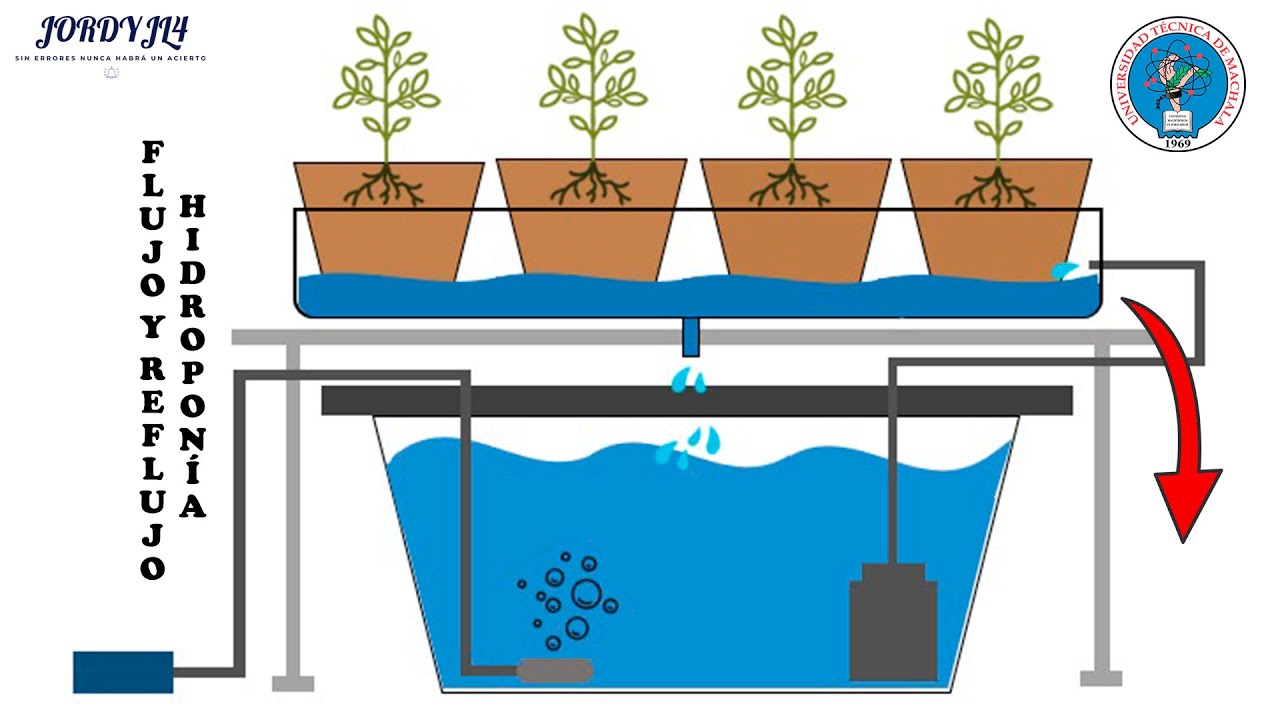 Goteo/ Flujo y Reflujo 3D
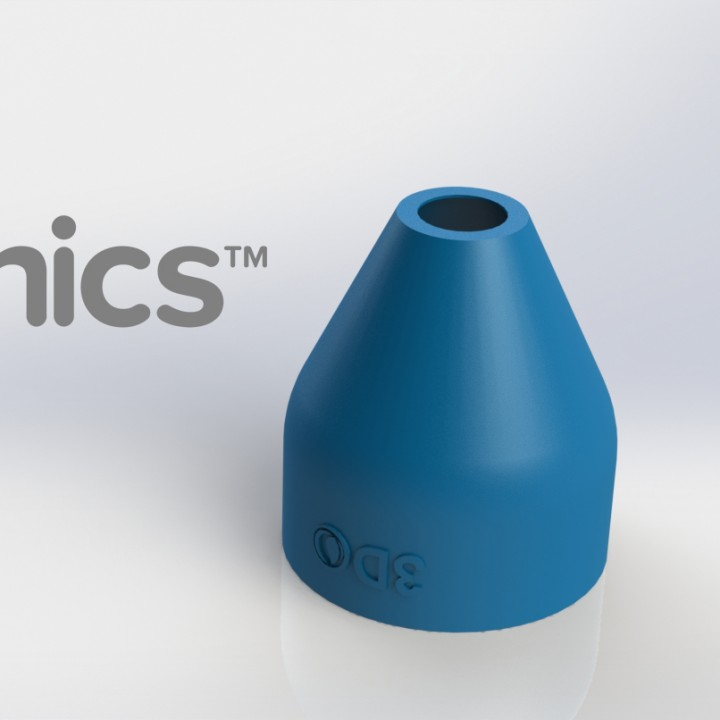 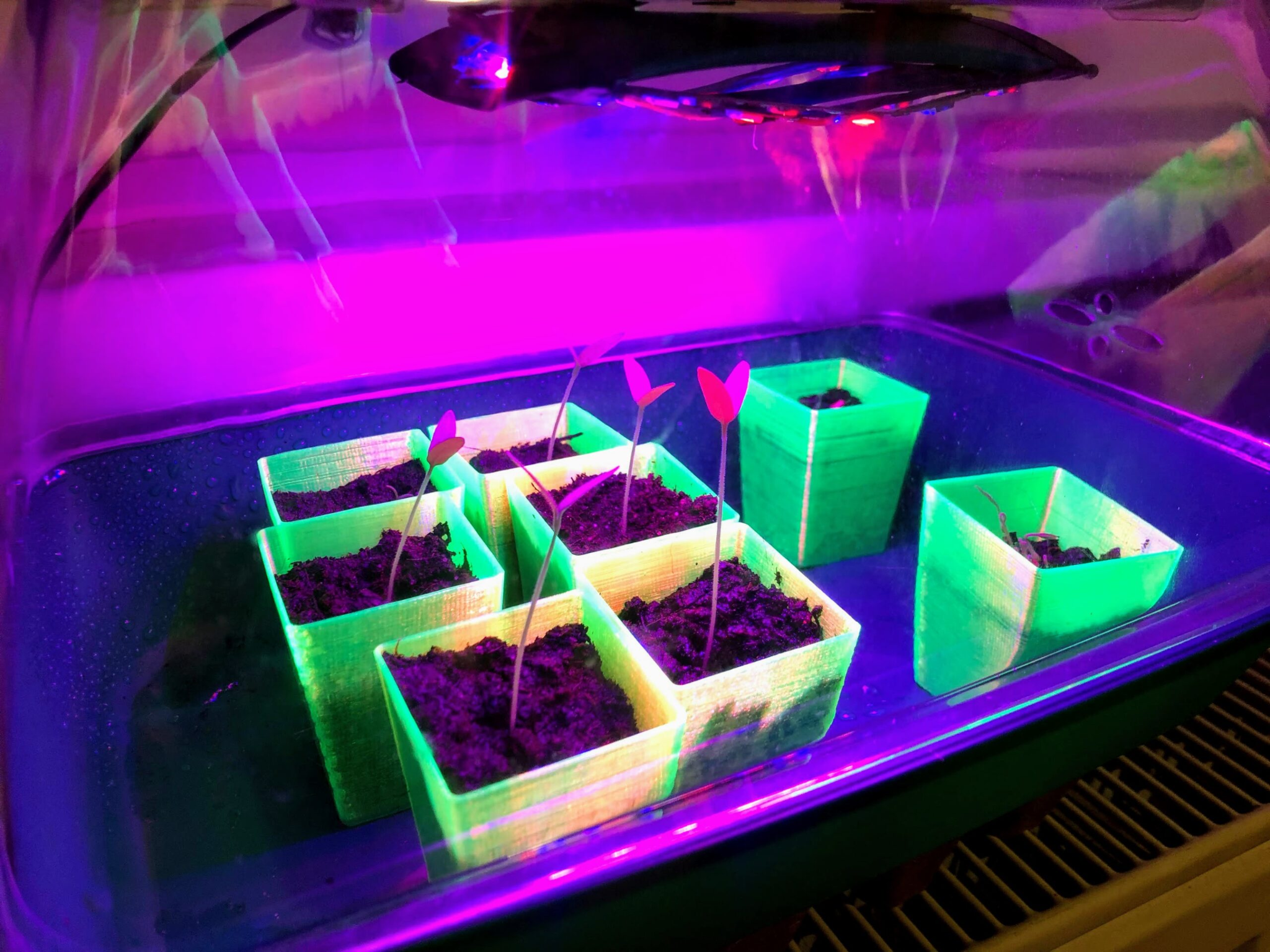 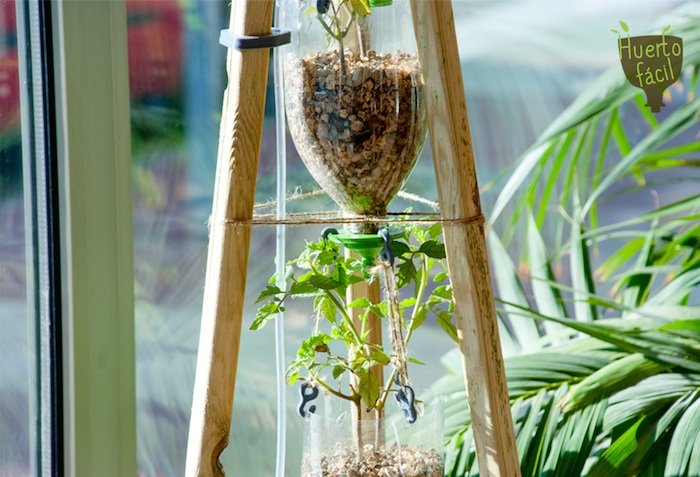 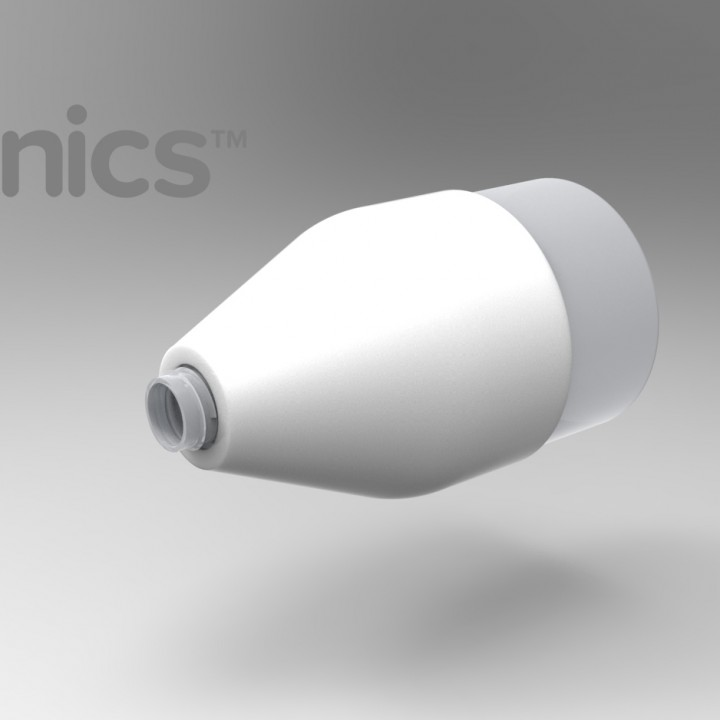 Goteo/ Flujo y Reflujo 3D
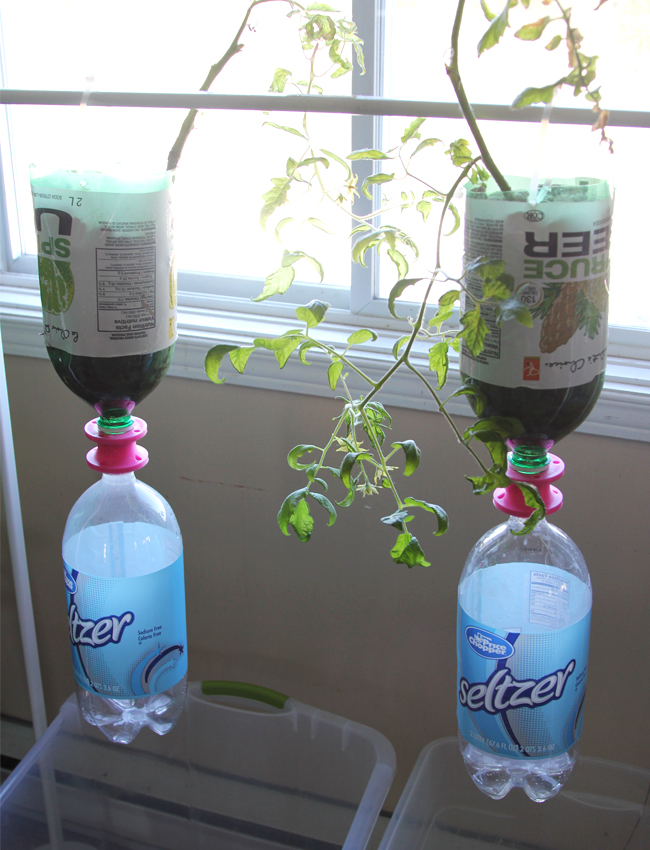 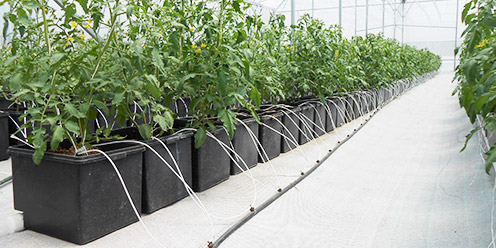 ¿Dónde Conseguir Diseños?
https://www.printables.com/es
https://www.myminifactory.com/
https://cults3d.com/es
https://www.thingiverse.com/
https://makerworld.com/

Vectorizando imágenes
https://vectorizer.com/es
canva
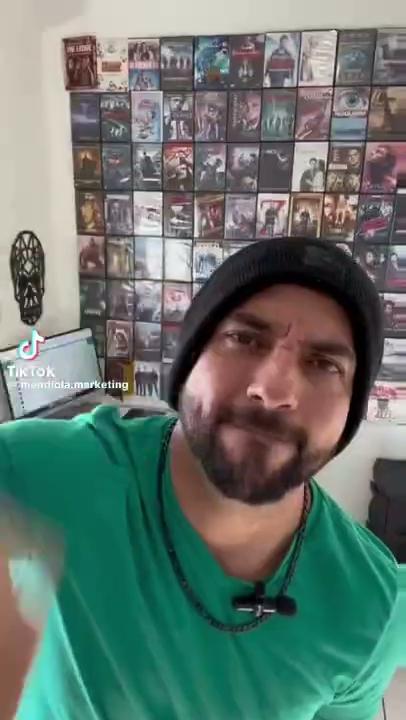 Solución nutritiva
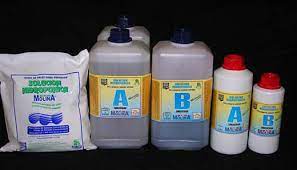 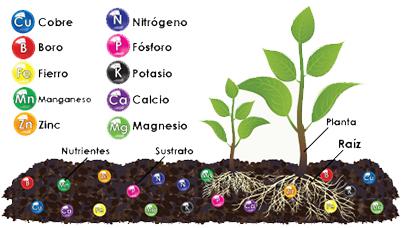 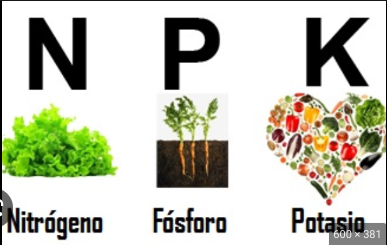 Fórmula A+B
Pros:Ya está preparada, sólo es mantener las proporciones de la etiqueta
Contras: No podemos corregir nuestras fórmulas, Precio
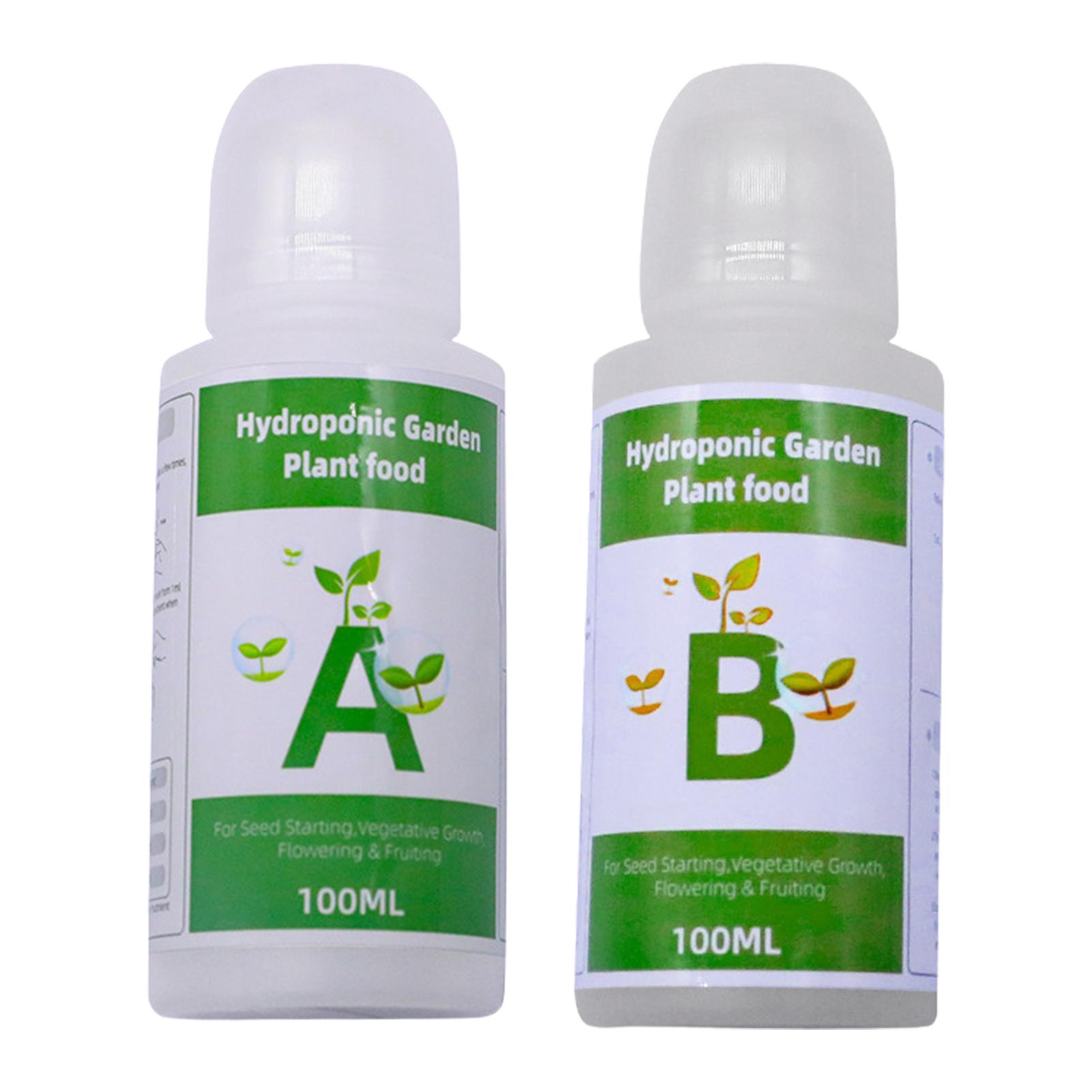 Otros minerales
Mg Magnesio
Fe Hierro
Mn Manganeso
Cu Cobre
Zn Zinc
B Boro
Ca Calcio
Mb Molibdeno
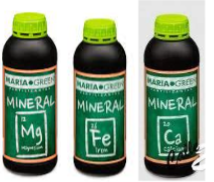 Nutriente	Periodo A	Periodo B
N	113    144
P	62       62
K	199    199
Mg	50   50
Ca	122	165
Fe	2.5   2.5
En partes por mg/L
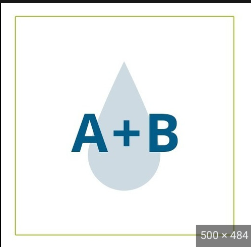 Periodo A es desde germinación hasta que aparecen los frutos 
Periodo B es desde que aparecen las flores hasta su recogida.
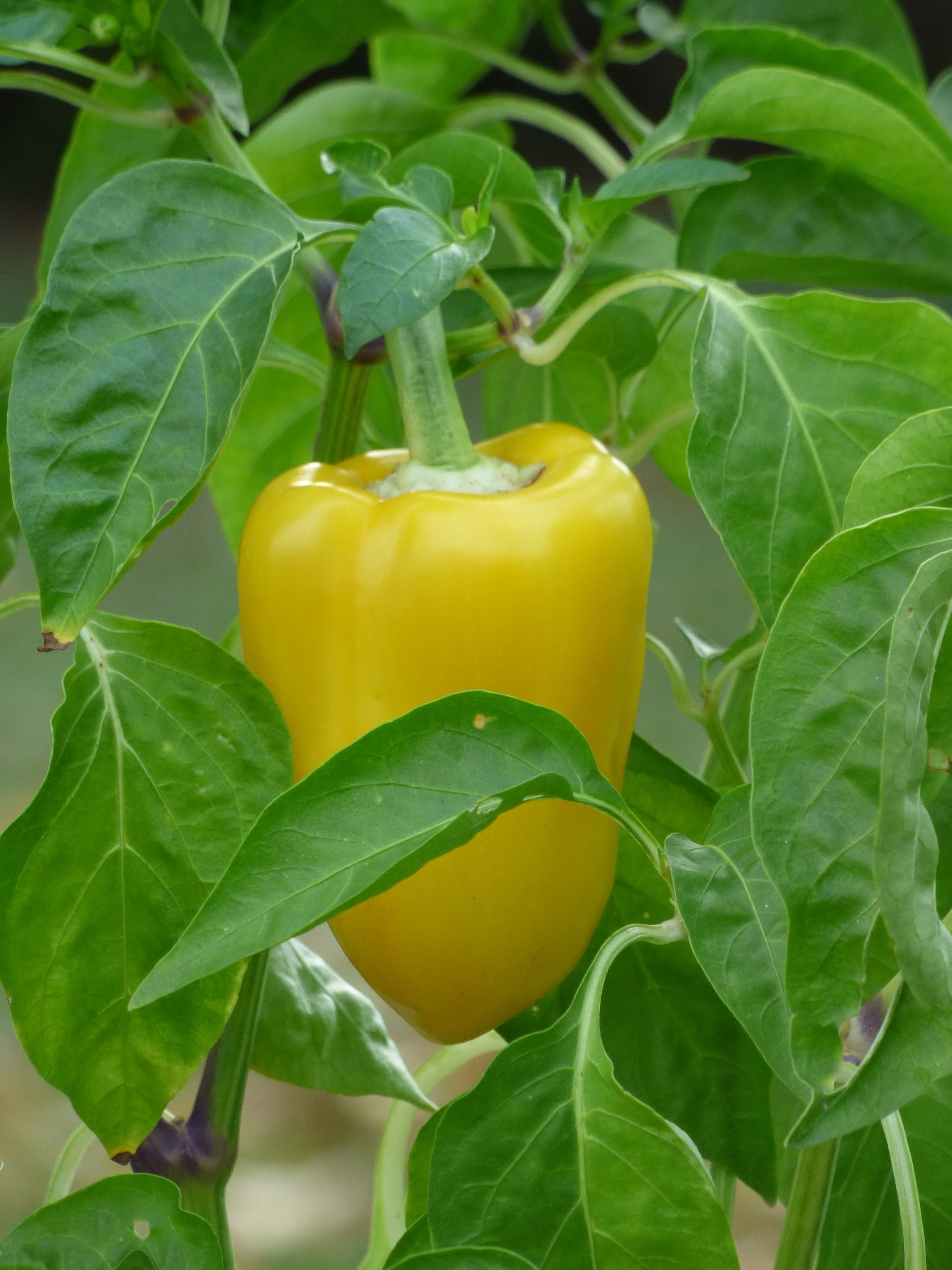 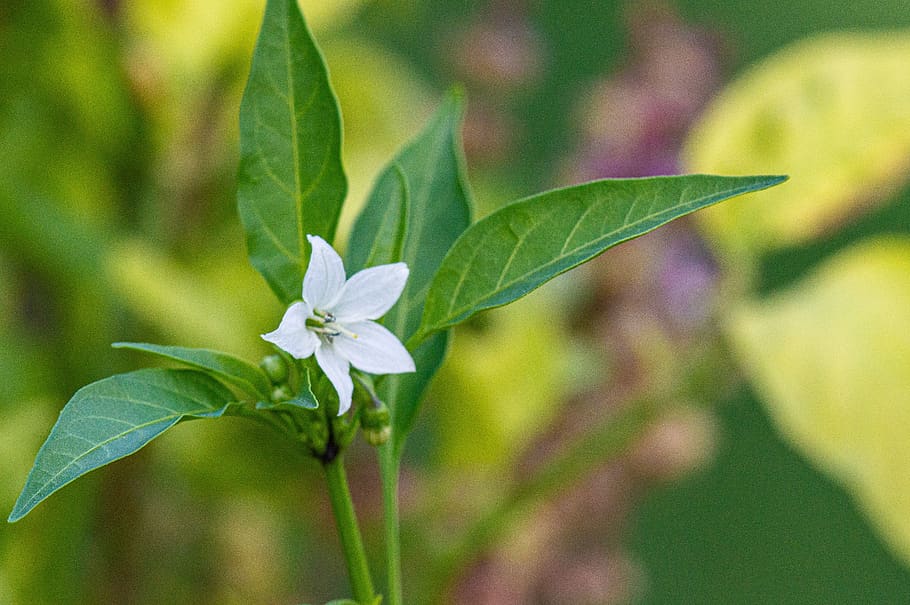 ¿Dónde comprar?
https://sembralia.com/
https://www.groho.es/
https://www.labarracademaria.com/
https://fertitienda.com/
https://mariagreen.es/
PH
Potencial de Hidrogenos
El pH del agua nos indica su nivel de acidez o alcalinidad. Se trata por tanto de un indicador esencial, que nos permite determinar la idoneidad o no del agua empleada durante el riego. Para medir el pH del agua se utiliza una escala del 0 al 14, en la que 7.0 se considerada como la medida neutra
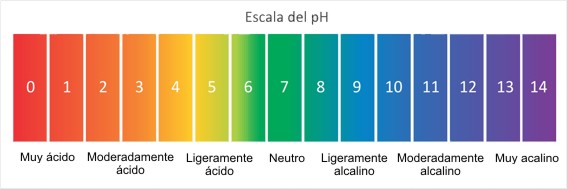 Medidor PH
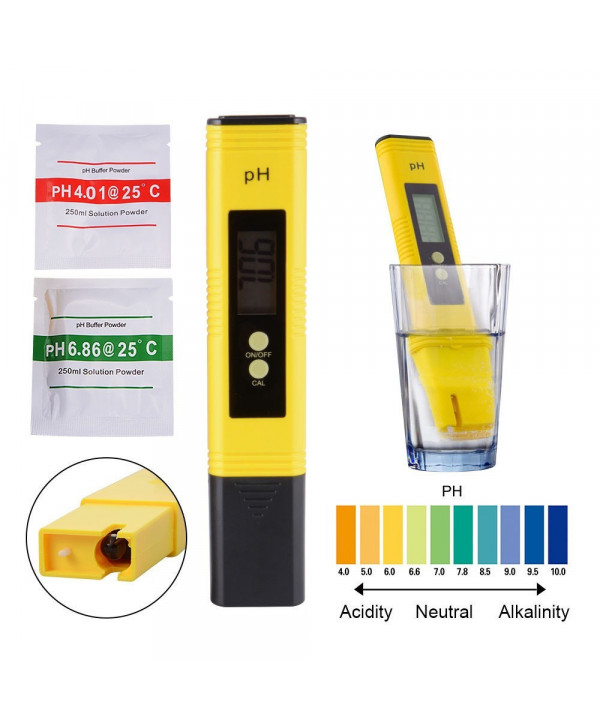 Medidor PH 3D
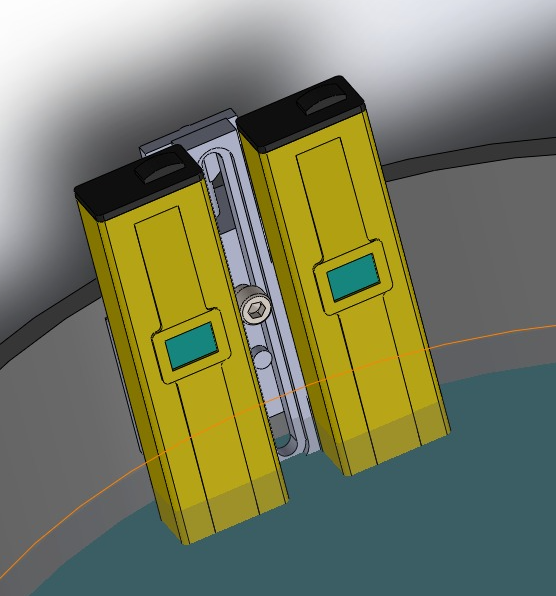 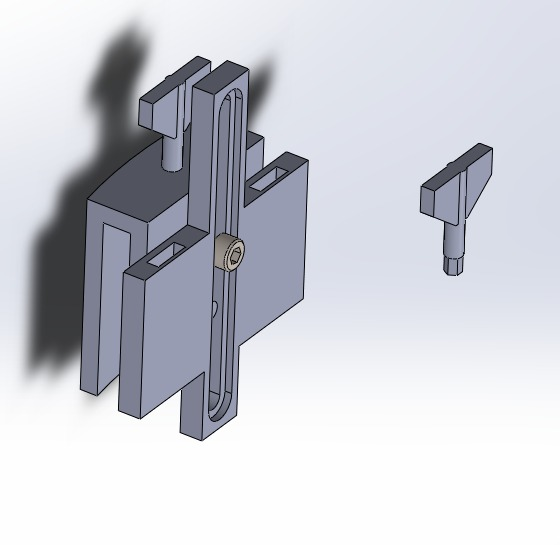 Nuestras plantas se cultivan entre 5.5 y 6.5
Acelga	6.0-7.5
Escarola	5.6-6.8
Espinaca	6.3-7.1
Fresa	5.5-6.5
Lechugas	5.8-7.2
Tomate	5.8-7.2
Pimiento	6.3-7.8
Subir y Bajar PH
Vinagre (baja)
molibdeno (baja)
Bicarbonato (sube)
Correctores de la acidez (industrial)
Ácido clorhídrico (bajar)
Hidróxido de sodio (subir)
EC La conductividad eléctrica o electroconductividad
es la capacidad que tiene un cuerpo para conducir electricidad. Las sales son las responsables de la conductividad eléctrica por lo que cuanta mayor concentración de sales, mayor conductividad.Los valores adecuados de la EC son variables y dependen de la semana de crecimiento o floración en la que se encuentren las plantas.
EC La conductividad eléctrica o electroconductividad
es la capacidad que tiene un cuerpo para conducir electricidad. Las sales son las responsables de la conductividad eléctrica por lo que cuanta mayor concentración de sales, mayor conductividad.Los valores adecuados de la EC son variables y dependen de la semana de crecimiento o floración en la que se encuentren las plantas.
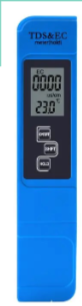 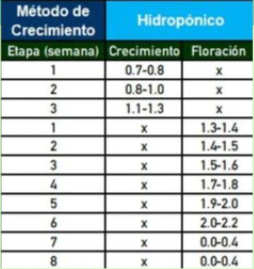 GRACIAS